“FORWARD-THINKING” PROSECUTIONS OF OSEC IN THE PHILIPPINES
September 18, 2019
OUR GLOBAL PRESENCE
IJM UK
IJM NETHERLANDS
IJM GERMANY
INDIA
IJM CANADA
KOLKATA  CHENNAI  BANGALORE
DELHI  MUMBAI
IJM HEADQUARTERS
THAILAND
CHIANG MAI  BANGKOK
THE PHILIPPINES
MANILA  CEBU
GHANA
ACCRA
GUATEMALA
GUATEMALA CITY
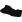 EL SALVADOR
SAN SALVADOR
UGANDA
GULU
FORT PORTAL
KAMPALA
CAMBODIA
PHNOM PENH
KENYA
DOMINICAN REPUBLIC
SANTO DOMINGO
NAIROBI
BOLIVIA
LA PAZ
FORCED LABOR SLAVERY
SEX TRAFFICKING
IJM AUSTRALIA
CYBERSEX TRAFFICKING
SEXUAL VIOLENCE AGAINST CHILDREN
VIOLENCE AGAINST WOMEN AND CHILDREN
POLICE ABUSE OF POWER
CITIZENSHIP RIGHTS ABUSE
ADVANCEMENT OFFICE
[Speaker Notes: International Justice Mission is a global organization that protects the poor from violence throughout the developing world. We work in different parts of the world on a range of issues like forced labor slavery, sex trafficking, cybersex trafficking, sexual violence, land theft, violent crimes, and police abuse of power. Our vision is to rescue millions, protect half a billion, and make justice for the poor unstoppable.]
ASIA
FIELD OFFICE CASEWORK

FORCED LABOR SLAVERY 

CYBERSEX TRAFFICKING 

SEXUAL VIOLENCE

CITIZENSHIP RIGHTS ABUSE

SEX TRAFFICKING
Thailand
CHIANG MAI BANGKOK

   The Philippines
MANILA CEBU
India
Cambodia
PHNOM PENH
MUMBAI 
DELHI BANGALORE
CHENNAI KOLKATA
[Speaker Notes: In the Philippines, our focus is online sexual exploitation of children—sometimes referred to as cybersex trafficking. It is a notorious form of cybercrime and a growing concern in my country.]
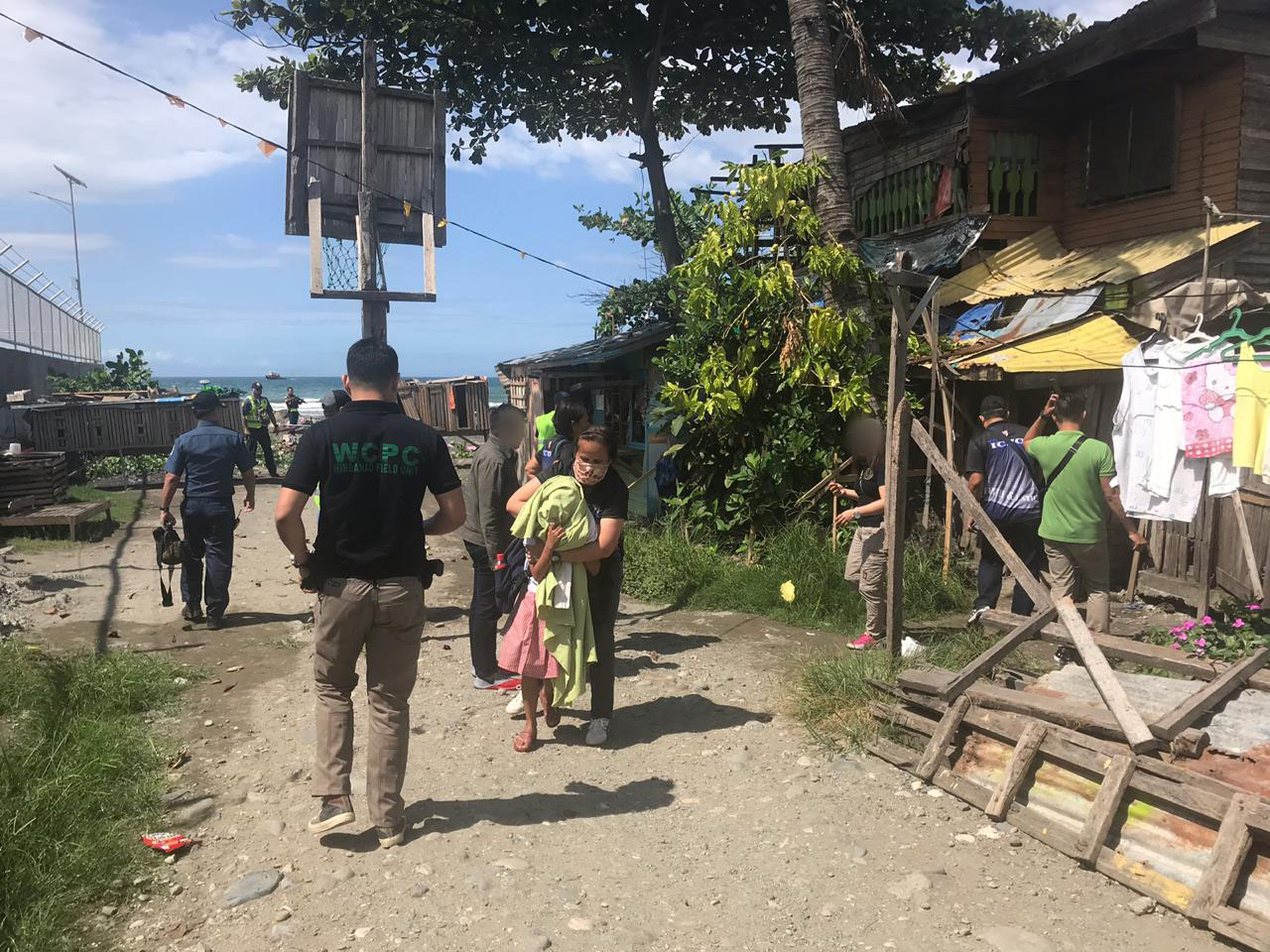 Marj’s* Story
US, Canada, Australia, UK, Germany and other Western European Countries
How it typically happens
Local Abusers / Facilitators
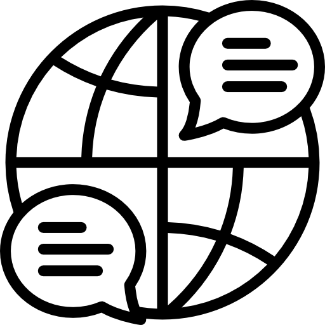 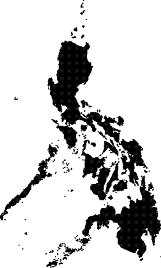 Online Sex Predators
Internet (social media, messaging apps, etc.)
Victim
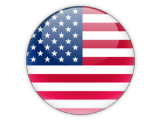 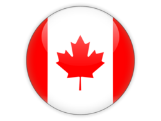 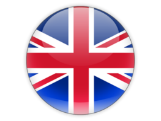 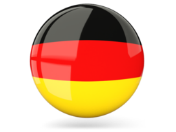 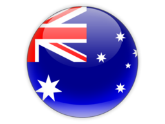 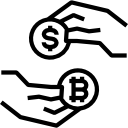 Money transfer
[Speaker Notes: A typical OSEC case involves livestream abuse committed by local facilitators who have access to children like Marj* in exchange for payment by a foreign online sex predator. Marj’s story is not an isolated incident. Since 2011, IJM has supported the government rescue over 500 victims. In a unique legal landscape that allows non-government lawyers to prosecute criminal cases, we have supported the prosecution of about 180 cases so far.]
If proven guilty beyond reasonable doubt, the penalty can be as high as life imprisonment.
[Speaker Notes: In the Philippines, perpetrators of OSEC are commonly charged with a variety of crimes including violation of the Anti-Trafficking Act, the Anti-Child Pornography Act, the Anti-Cybercrime Act, and the Anti-Child Abuse Act. If proven guilty beyond reasonable doubt, the penalty can be as high as life imprisonment. 

In my experience, however, it is extremely difficult to get convictions without the child’s actual court testimony. In this sense, our court system relies heavily on victim testimony. Furthermore, the transnational and technical nature of the crime have made investigations and prosecutions difficult. Prosecutors must be adept at handling and presenting digital evidence, be familiar with the rapidly changing technology, and should recognize the need not only for local coordination but also international cooperation.]
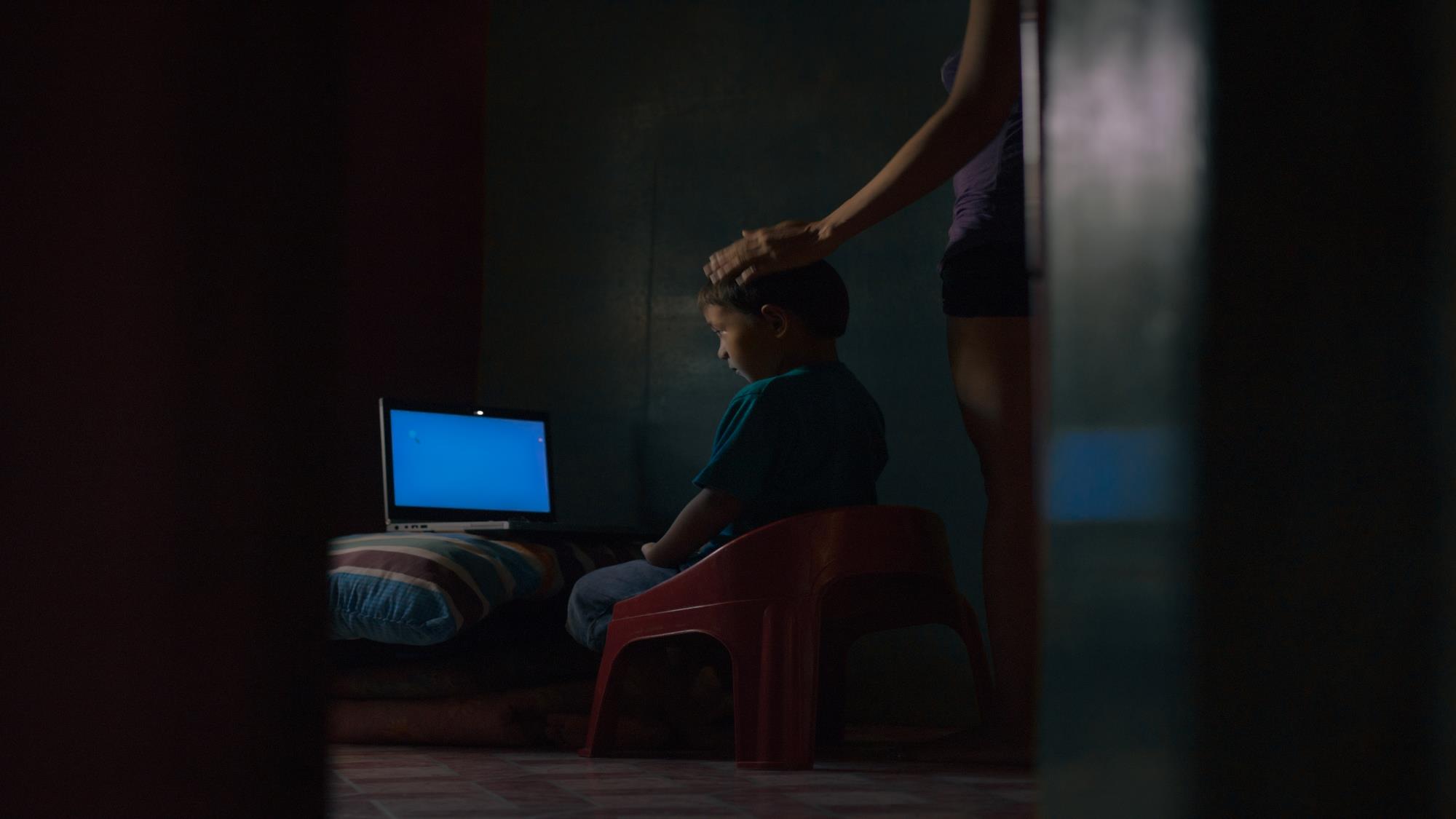 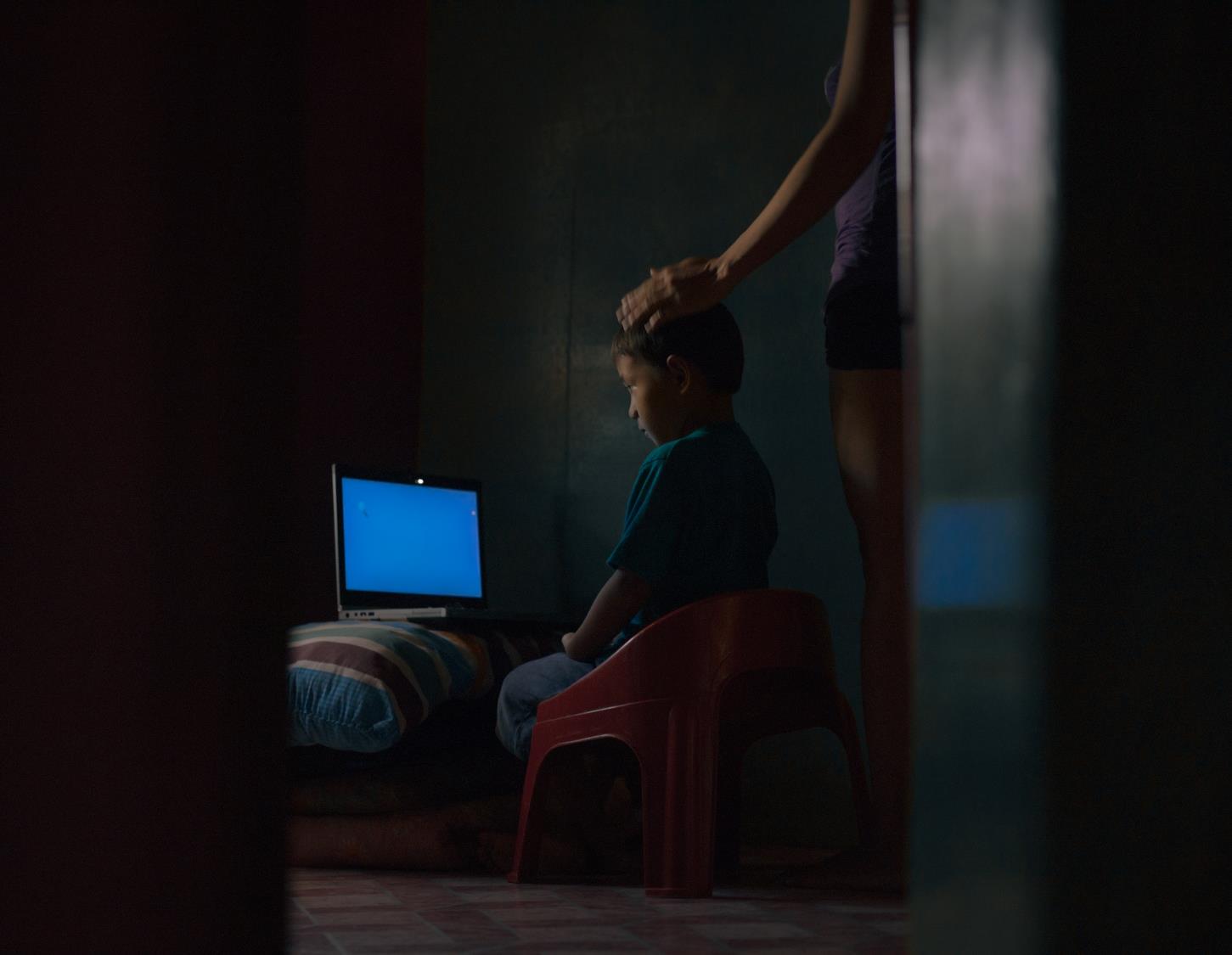 What we have learned
527 Cybersex Trafficking Victims Rescued*
Age is not indicated
Adults
87.86% minors
*IJM Data as of September 2, 2019
*Casework since 2011
[Speaker Notes: Our casework data shows that 50 percent of the victims are below 12 years old.]
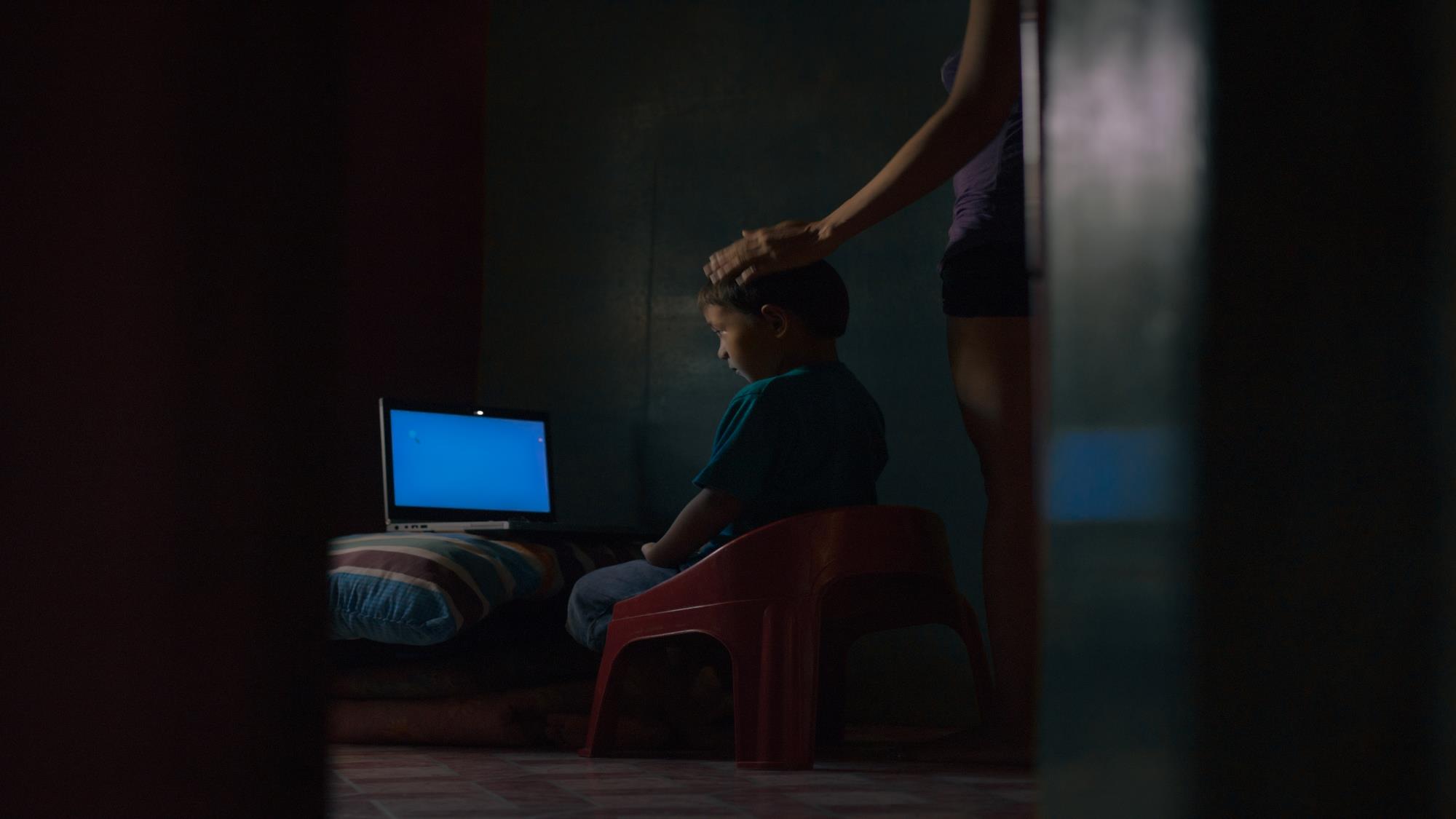 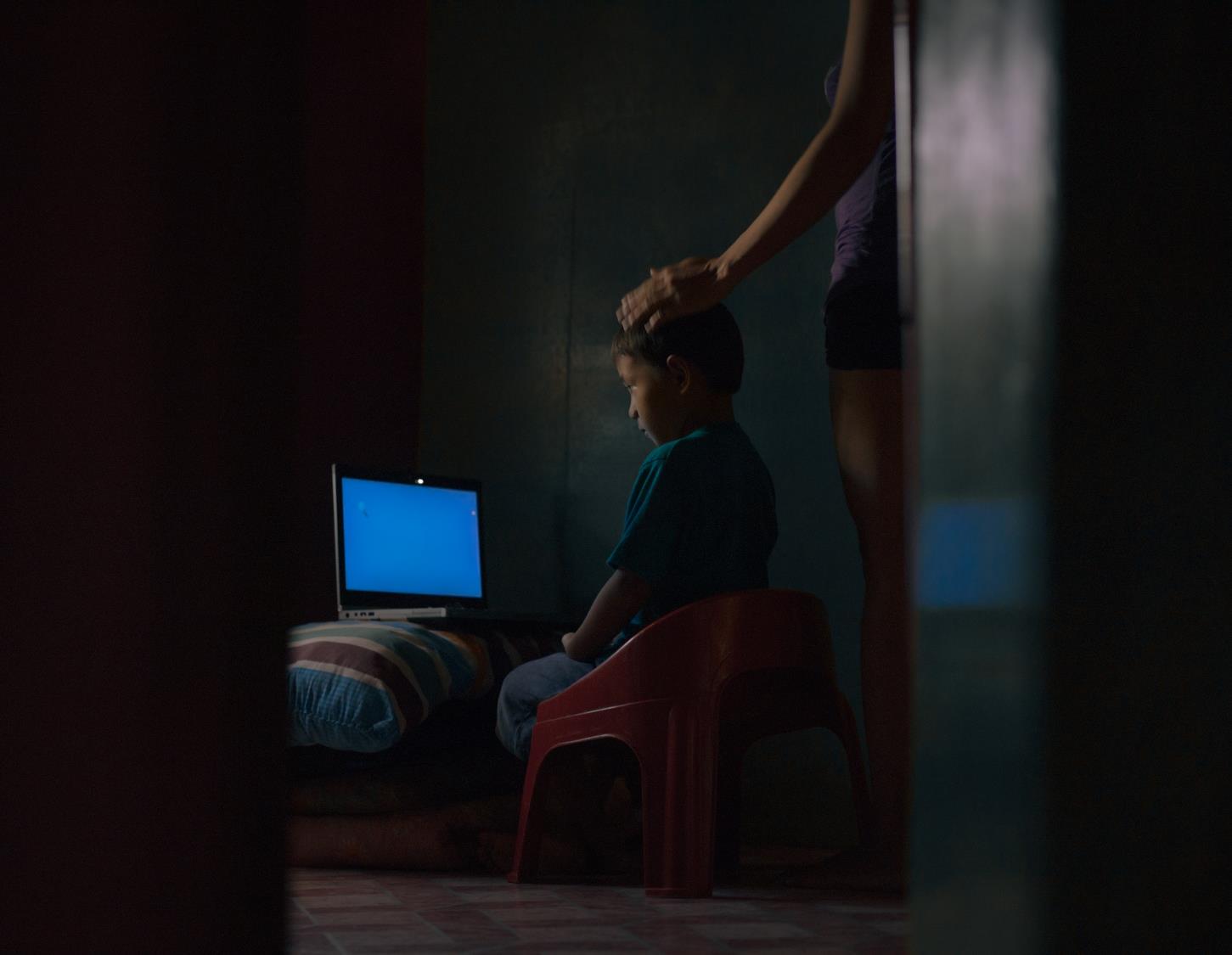 What we have learned
157 IJM-supported OSEC Cases*
17%
19%
*IJM Data as of September 2, 2019
*Casework since 2011
[Speaker Notes: Our data also shows that 70 percent of the cases involve perpetrators who are related to the victims—meaning, in a lot of these cases, it is the parents or aunts and uncles who exploited their own kin.]
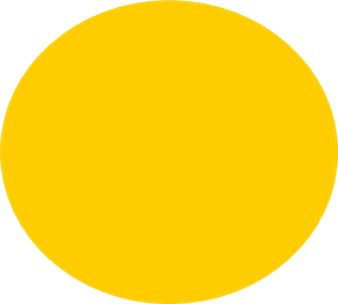 EFFECTIVE 
LAW ENFORCEMENT
THE SOLUTION: 
A COORDINATED STRATEGY
ELIMINATE CYBERSEX TRAFFICKING & RESTORE IMPACTED SURVIVORS
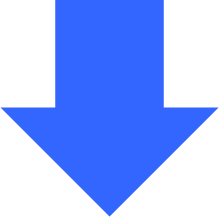 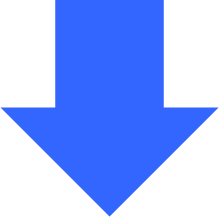 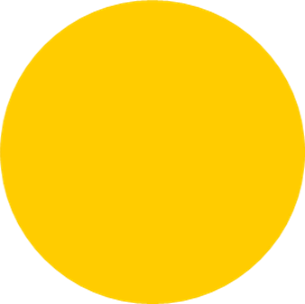 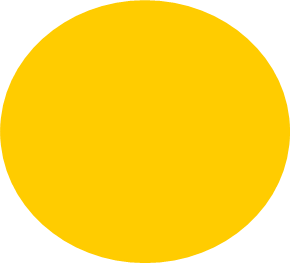 EFFECTIVE PROSECUTION
EFFECTIVE
AFTERCARE
SUPPORTIVE ENVIRONMENT
[Speaker Notes: An effective solution includes a combination of quality law enforcement action, appropriate aftercare intervention to survivors, “forward-thinking” prosecution, and a supportive environment. In the Philippine context, “forward-thinking prosecution” means a departure from what is traditionally a heavy reliance on victims to prove a case; but uses data, technology, and collaboration with both local and international stakeholders to drive strategies. Forward-thinking means a shift in mindset; it is creating and innovating even within the confines of a rigid legal system.]
[Speaker Notes: The first “forward-thinking” strategy is plea bargaining. You might ask why this is “forward-thinking” when plea bargaining is a common practice in a lot of jurisdictions. In the Philippines, too, plea bargaining has been in our rule book for a long time. However, it has rarely been used, especially in OSEC cases, until recently. We have also now started to frame how we see plea bargaining as a child protective measure. Furthermore, it also cuts significantly the time to complete the legal process. Since 2015, we have seen that about 80 percent of cases were under plea bargaining. This means that a lot of these children no longer had to participate in the trial and could focus instead on their healing and recovery.]
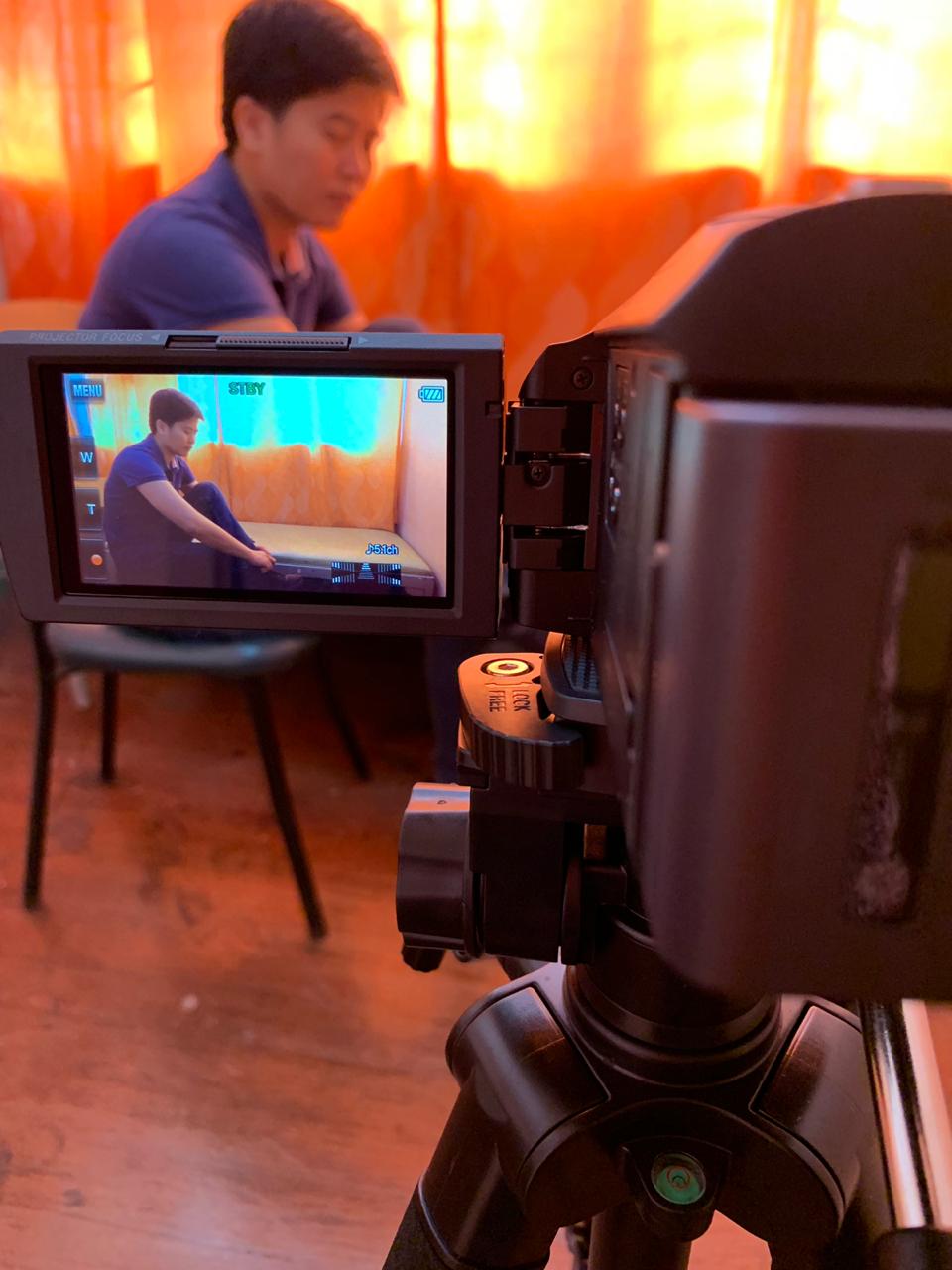 Video In-Depth Interviews
[Speaker Notes: Another “forward thinking strategy” is the use of video in-depth interviews. The Rules governing the children witnesses allow for the presentation of video in-depth interviews taken as a substitute to the actual live testimony of a child under certain circumstances. And yet this has been rarely used.]
[Speaker Notes: Another solution: Prosecuting Online Sexual Exploitation of Children (POSE) Trainings, which are targeted, specific trainings geared towards capacitating court prosecutors in the handling, appreciation, and use of digital evidence to prove their case.]
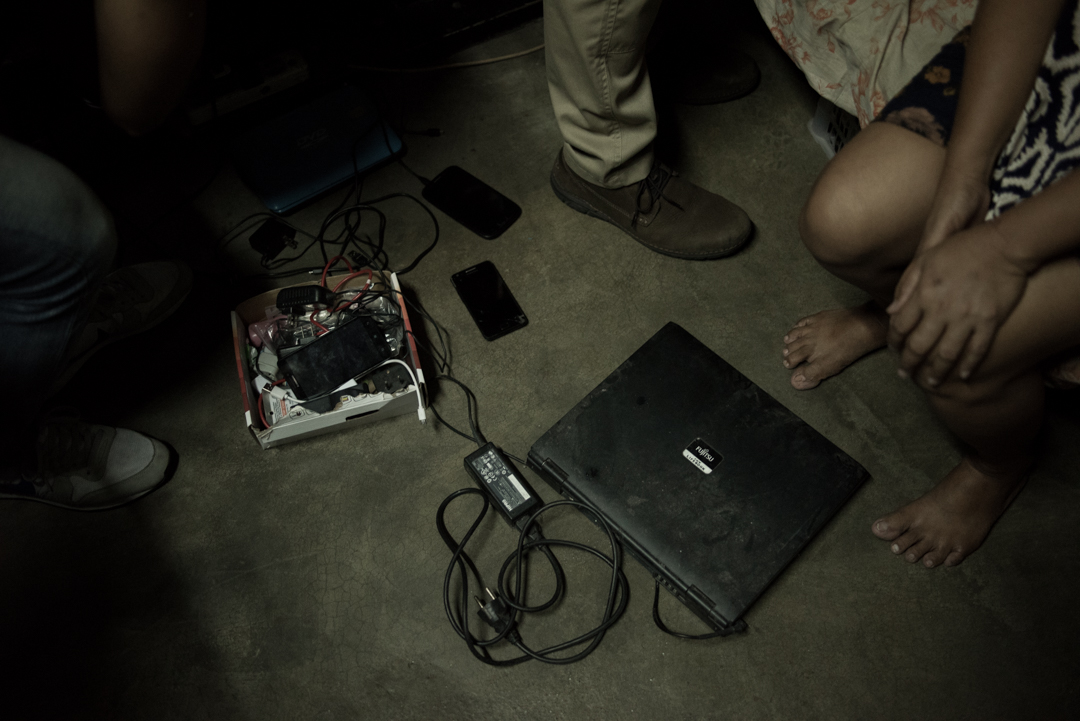 Jane’s* Story
[Speaker Notes: Cooperation, both local and international, is also critical, as demonstrated in Jane’s story.]
Summary
Casework Data provides helpful insights.

Less reliance on victim testimony and child protective measures should be a priority in OSEC prosecutions.

Targeted training for prosecutors that is tailored to the local legal system and crime type is critical.

Collaboration, both local and international, has been essential to success.
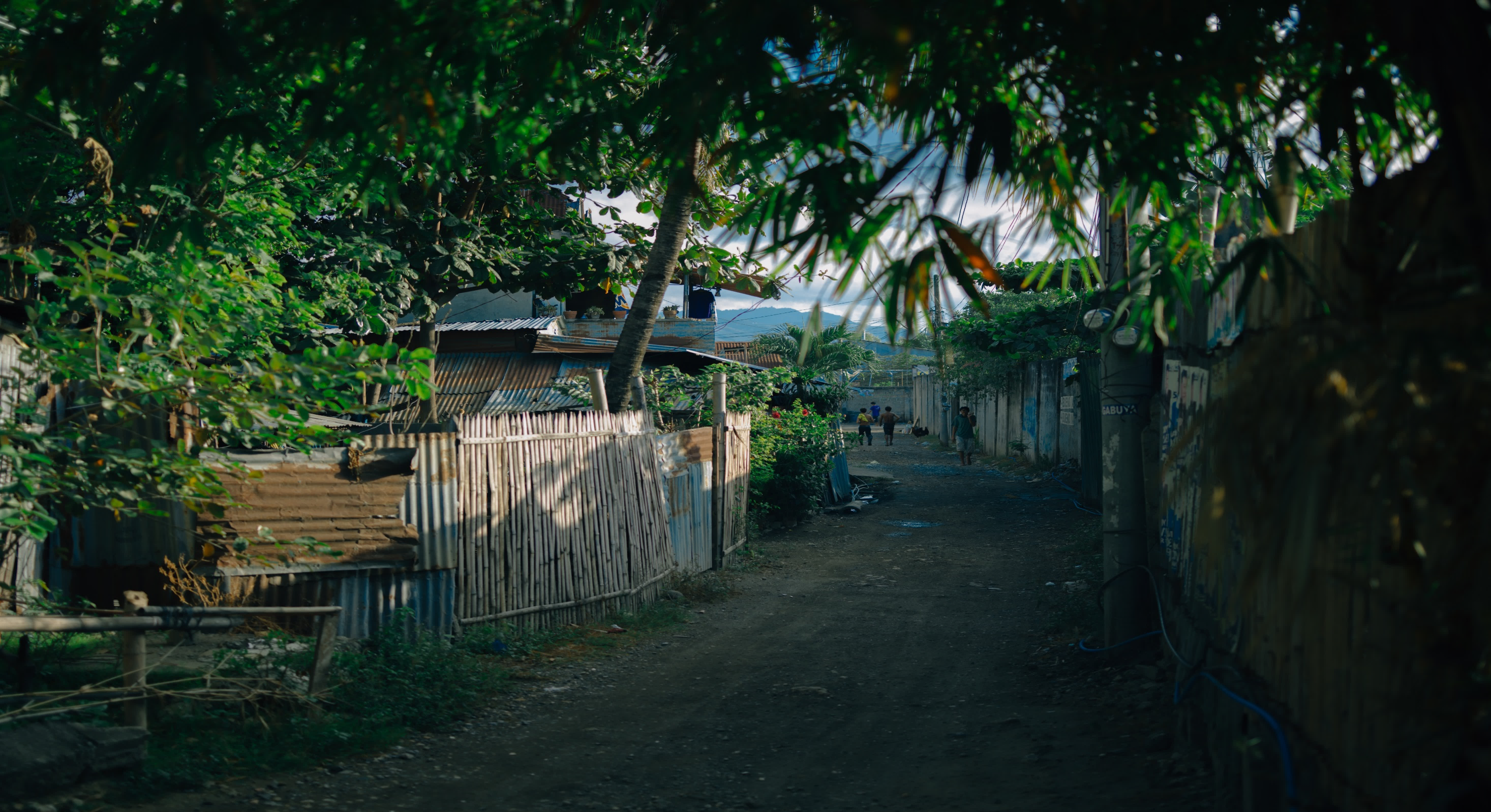 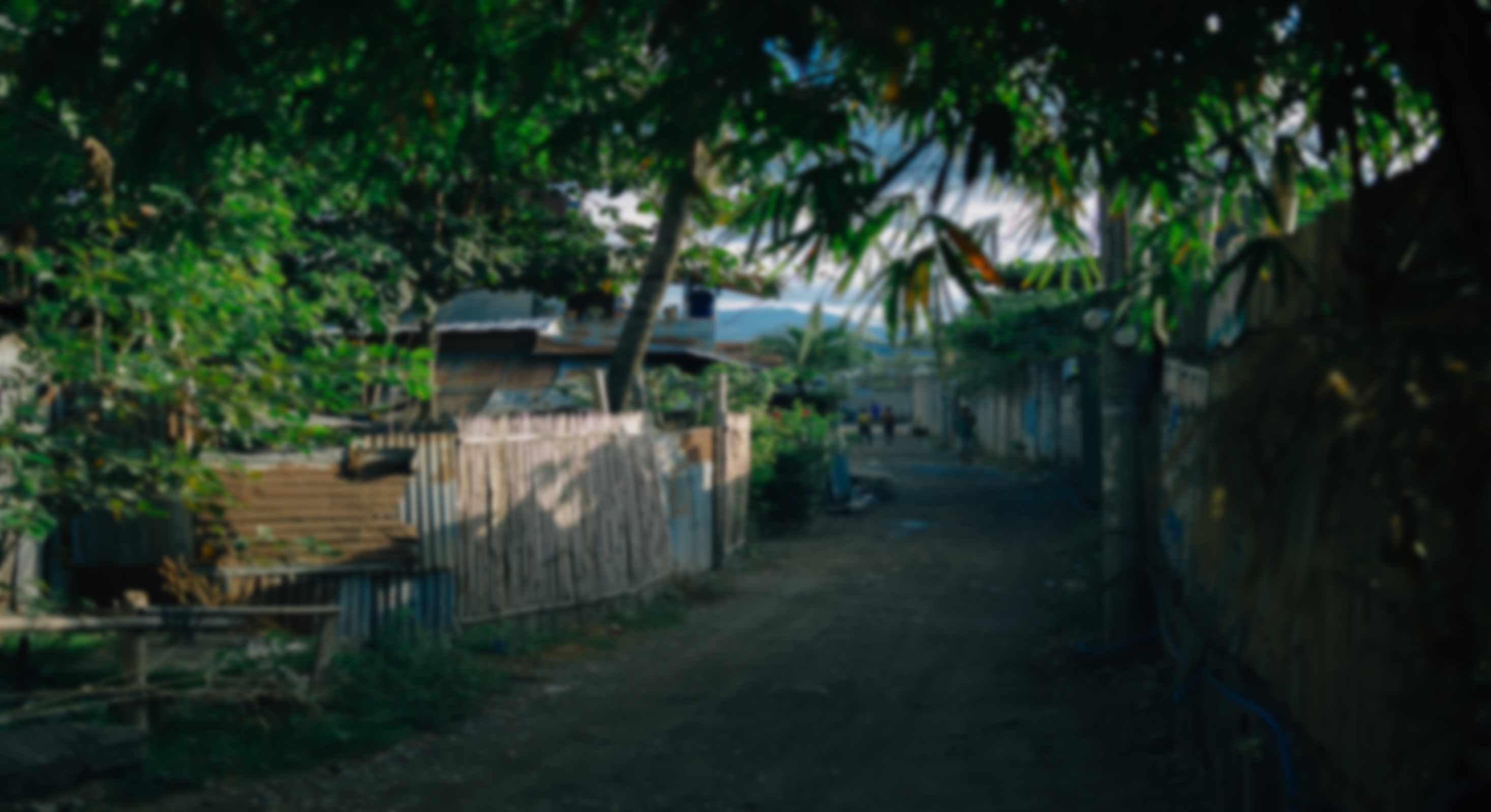 Ralph Vincent CatedralManila, PhilippinesINTERNATIONAL JUSTICE MISSION🌏 ijm.org✉ rcatedral@ijm.org
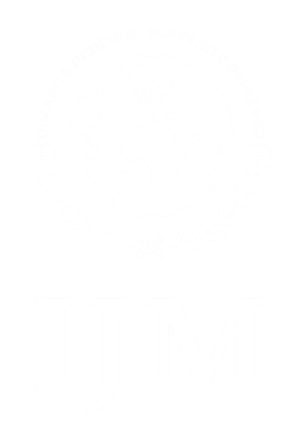 [Speaker Notes: IJM is committed to being a resource to other agencies and governments as they design solutions to stop violence and engage with justice systems.  If your organization would like to explore ways that IJM could advise and assist you, please let us know.]